これからハローワークをご利用になる皆さまへ
ハローワーク利用のご案内　～事前登録のお願い～
ハローワークでは、皆さまに安心して利用していただけるよう、新型コロナウイルス感染症の感染拡大防止に努めています。ハローワークにお越しになる際には、混雑緩和にご協力いただきますようお願いします。
求職申込みはインターネットからの事前登録の活用を
● ハローワーク庁舎内が混雑・密集しないよう、求職申込みについては、できるだけ、  ご自宅のパソコンやタブレット、スマートフォンから、事前に「求職仮登録」を  行っていただきますようお願いします。

　※ 仮登録完了後14日以内（期限が閉庁日の場合は前開庁日まで）に住所を管轄するハローワークに
　　  出向いて本登録の手続きを行う必要があります。なお、しばらくの間は、期限内にハローワークに 電話でご連絡いただくことで、来所せずに手続きを行うこともできます。
● 筆記式の「求職申込書」に記入し、お持ちいただくことも可能です。
 　※ 記入された内容を職員が入力するため、手続きには時間がかかります。
● 過去（おおむね２年以内）にハローワークを利用したことがある方は、求職仮登録等を省略できる可能性がありますので、事前にハローワークにお問い合わせください。
事前登録はこちらから
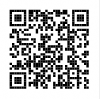 求職申込書のダウンロードはこちらから
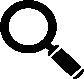 ハローワークインターネットサービス
検索
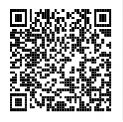 パソコンやスマートフォンからの事前登録にあたってのお願い
● 事前登録にあたって「必須」となる項目は、氏名、生年月日、性別、住所のみですが、そのほかにもハローワーク窓口での登録時に、確認が必要な項目があります。

● 入力項目のうち、以下の赤字の項目が入力されていなかった場合、ハローワークの窓口で聴き取って登録いたしますので、手続きに時間がかかります。混雑緩和・待ち時間短縮のため、おわかりになる項目は事前に入力いただくようお願いします。
求職情報の入力の
しかたはこちらから
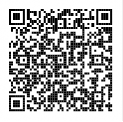 求職情報の入力のしかたの詳細はこちらをご確認ください　→
基本情報：最寄り駅、電話番号、FAX番号
　求職情報提供等：求職情報公開（求人者への提供）、　　　　　　　　求職情報提供（地方自治体・地方版ハローワーク／民間人材ビジネスへの提供）、　　　　　　　　マイページ以外のハローワークからの連絡可否、被保険者番号
　希望職種・時間等：希望就業形態、希望する仕事、希望勤務時間、希望休日・週休二日制
　希望勤務地・賃金：希望勤務地、UIJターン希望、転居の可否、海外勤務の可否、希望賃金、家庭の状況、　　　
　　　　　　　　　　仕事をする上で留意を要する家族、仕事をする上で身体上注意する点、就職について
　　　　　　　　　　の条件・その他の希望、こだわり条件
　学歴・資格：学歴、訓練受講歴、普通自動車運転免許、免許・資格、PCソフト・PCスキル
　経歴：経験した主な仕事、未就職卒業者
　自己ＰＲ：専門知識・技術・能力の内容、アピールポイント、その他特記事項
来所する皆さまへご協力のお願い
● 窓口をご利用の際は、できるだけ混雑時間帯を避け、時間に余裕を持ってお越しいただくようお願いします。  （混雑時間帯はご利用のハローワークにお問い合わせください）
● ハローワークへお越しになる際は、マスクの着用及び咳エチケットのご協力をお願いします。
● 体調が悪い方や風邪症状がある方は、来所を控えていただきますようお願いします。
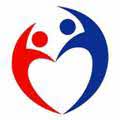 厚生労働省・都道府県労働局・ハローワーク
LL030621首01